Example text for your new web page
sQuid has now arrived at Woodlands Park Primary and Nursery SchoolAn easier, more convenient way to make school payments! 
sQuid is an online payment system that can be used to make a variety of school payments. Parents can use sQuid to pay for school payments such as: Dinner Money top ups, Cashless Catering top ups, and payments for School Trips & Offers. As we introduce sQuid, we will send you your unique registration details so that you can create a sQuid account and top up your account online.

Where do I start?
sQuid is really simple. All you need to do to get started with sQuid is to create a sQuid account.

Create a sQuid account You should have received a registration letter from us with your own unique 16 digit sQuid registration number and a 3 digit security code. Click here or go to https://portal.squidcard.com/CustomerPortal/#/register to create your sQuid account and enter these numbers. You will then be able to top up your account and view your balance and transactions.

Login to your sQuid account Click here or go to https://portal.squidcard.com/LoginPortal/ to login to your sQuid account to check your balance, top up or update your personal details and preferences.
Confidential, not for publication
2
Example text for your new web page
Continued
How secure is the sQuid system?
sQuid uses sophisticated fraud prevention and detection processes, and conforms to the FCA
Regulatory Requirements.

How does it work? 
Once you create a sQuid account, you can login, top up and check your balance online at anytime. You can also view your transactions online to check how much has been spent and when. sQuid will send you account updates and payment confirmation via email. 

sQuid is the most socially inclusive system as it has the widest range of top up options available to you.
You can top up by credit or debit card, or bank transfer. You can also securely store your debit or credit
details for faster payments, and even set up an Auto top up so you never run out of funds on your
account. 

Please click here to view the sQuid support page for parents, or for further guidance, click here to view step-by- step help videos.

Benefits to parents
• Online payments with the ability to store payment card details for faster payments 
• Easy-to-use, 24/7, online customer portal
• View transaction history online
• Account updates and payment confirmation via email
• Dedicated customer service team
• No more writing cheques or sending cash to school
Confidential, not for publication
3
sQuid App
Example text, download buttons and links
Download the sQuid App now
The sQuid App is free to download on iOS and Android devices and provides a quicker, more convenient way to access, manage and top up your online sQuid account. 
To download the sQuid App on iOS and Android devices, please click on the appropriate download links below, or search for ‘sQuidcard’ in the relevant stores.









Please click here for more information on the sQuid App.
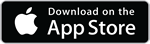 https://geo.itunes.apple.com/gb/app/squid-top-up/id1032699476?mt=8
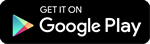 https://play.google.com/store/apps/details?id=com.squid.onthego&hl=en_GB
Confidential, not for publication
4
For more information, please contact:
Sophie Skittlessskittles@squidcard.comT: +44 (0)208 339 2111